MINISTERIO DE EDUCACIÓN
Intervenciones relacionadas con la  Seguridad Alimentaria y Nutricional
Marco Legal

Ley de Alimentación Escolar
Decreto No.
16-2017
Decreto No.
12-2021
y su reforma
Reglamento de la Ley de Alimentación Escolar
Acuerdo Gubernativo No.
183-2018
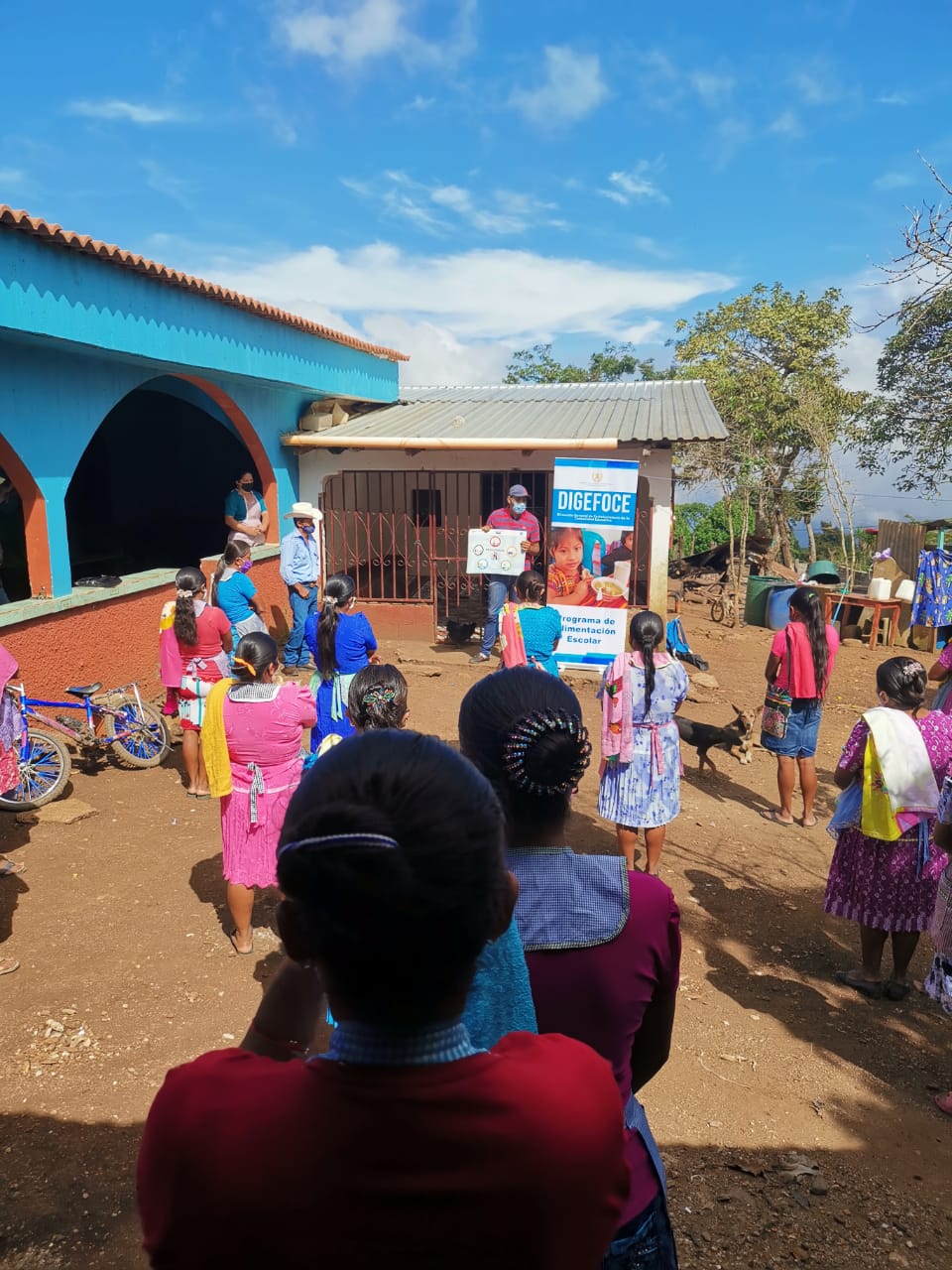 Fortalecimiento de los conocimientos y  capacidades  de los  padres y madres de estudiantes como primeros formadores en la educación de sus hijos
Población Meta
211,500 padres de familia y miembros de la comunidad educativa
Presupuesto Programado
Q. 15,110,000.00
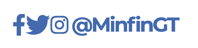 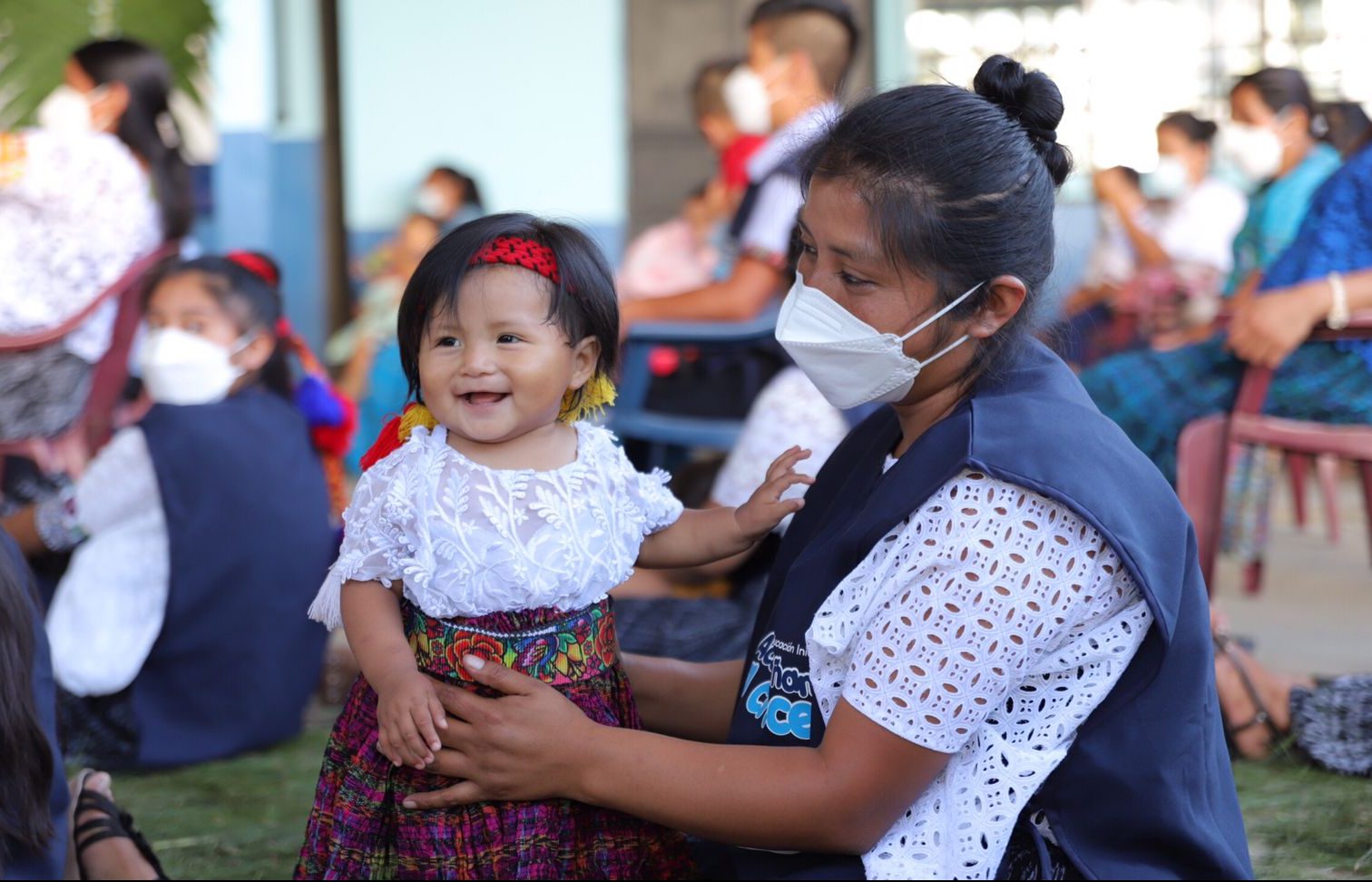 Programa de Educación Inicial
 Acompáñame a Crecer
Beneficiarios
Presupuesto Programado
21,000 niños 
Edad:  0 a 4 años
Q.39,191,121.00
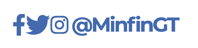 Programa de Alimentación Escolar
Beneficiarios
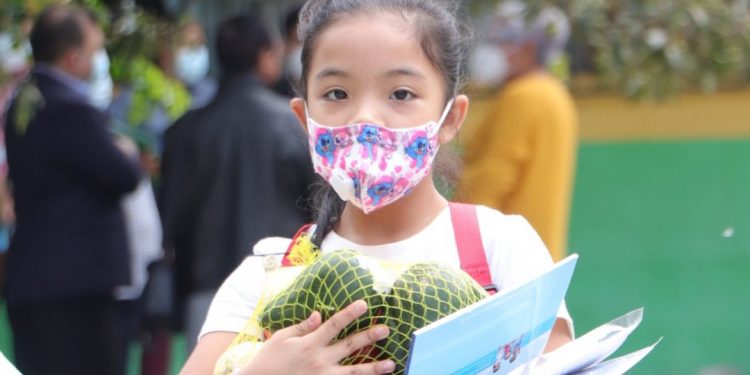 3,093,498  estudiantes

        21,000    nivel inicial. 
      588,508    nivel preprimario. 
  2,134,719    nivel primario. 
      349,271    nivel medio.
Presupuesto Programado
Q. 3,172,416,120.00 

Q.      15,120,000.00    nivel inicial
Q.    629,240,400.00    nivel preprimario
Q. 2,262,087,000.00    nivel primario
Q.    265,968,720.00    nivel medio
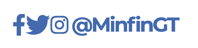 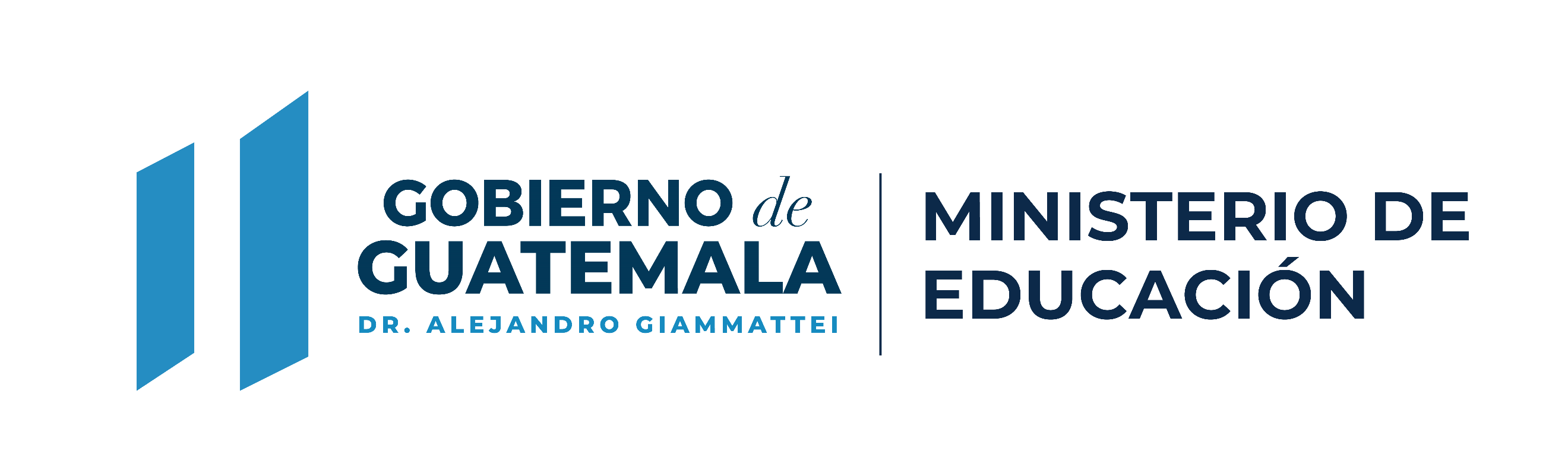 ¡Juntos fortalecemos la educación!